Отгадайте  шифровку
Курить- здоровью вредить.
Курение- не безобидное занятие,
которое можно бросить без усилия. 
Это наркомания, и тем более опасная, что многие не принимают ее всерьез.
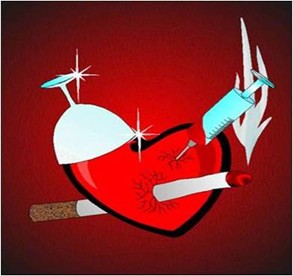 Исследования показали
К 12 годам курить пробуют – 30% россиян
К 13 годам- 47%
К 14 годам- 55%
К 15 годам -65%
К 16 годам -78%
К 17 годам – 80%
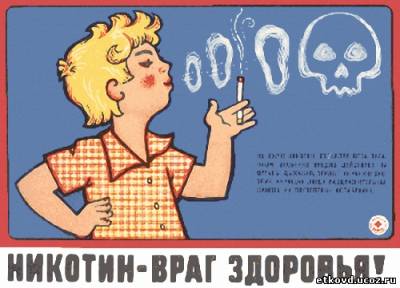 Легкие некурящего и курящего человека
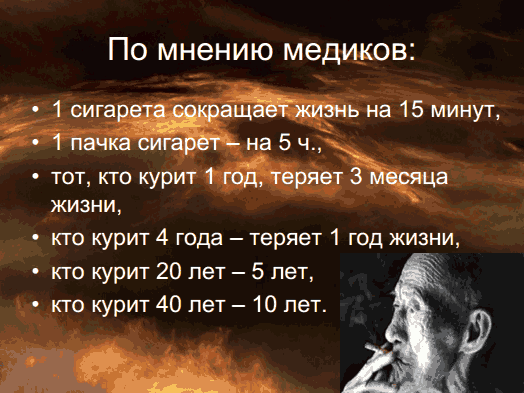 Курение вредит
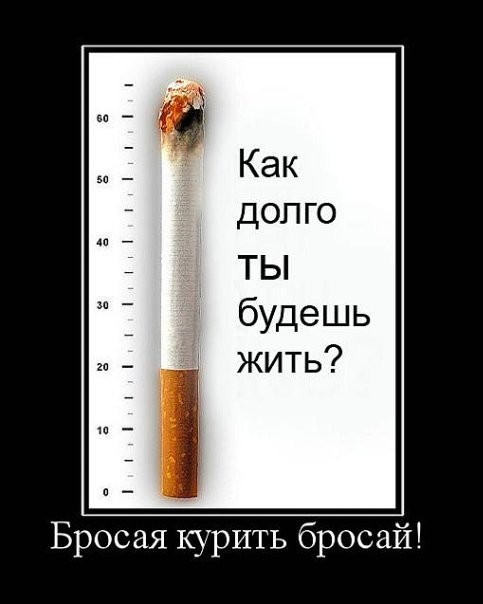 Памяти
Вниманию
Зрению
Снижается слух
Народная мудрость гласит:
-Кто курит табак, тот себе враг.
- Курильщик сам себе могильщик.
- Табак – здоровью враг.
-Табак уму не товарищ.
- Табачное зелье – утеха в безделье.
- Табачный дурман с разумом не ладит.
- С папиросой сдружился, с окурком умрешь.
-Полюбил табак – впереди рак.
-Труд деньги собирает, а куренье их по ветру пускает.
- Тот долго живет, кто не курит и не пьет
Я зачитываю, а вы должны закончить
1. Если хочешь долго жить                      
Сигареты брось ……                                       
2. Ты не лев и не орел
Если куришь … 
3. Вас мы очень – очень просим
Не курите … 
4. Не проходите мимо –
Курить бросайте …
5. Коль ты у мамы не дурак –
Срочно брось курить… 
6. Хочешь бодрым быть с утра
Срочно брось курить… 
7. Чтобы стал наш мир иным
Исчезает пусть … 
8. Напоминаем каждому с любовью –
Курение вредит …
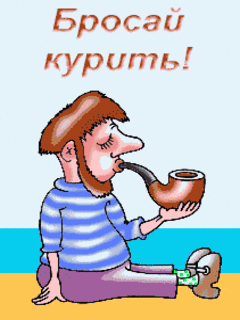 Советы тем , кто не курит.
Избегай курящих компаний
Объединяйся с теми, кто не курит
Не обращай  внимание на предложение закурить
Съедать ложку меда  - помогает печени очистить  организм от вредных веществ
Занимайся физкультурой
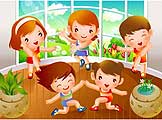 СПАСИБО ЗА ВНИМАНИЕ
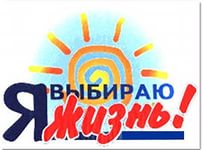